Turkmenistan – Afghanistan – Pakistan 
500 kV power transmission line project
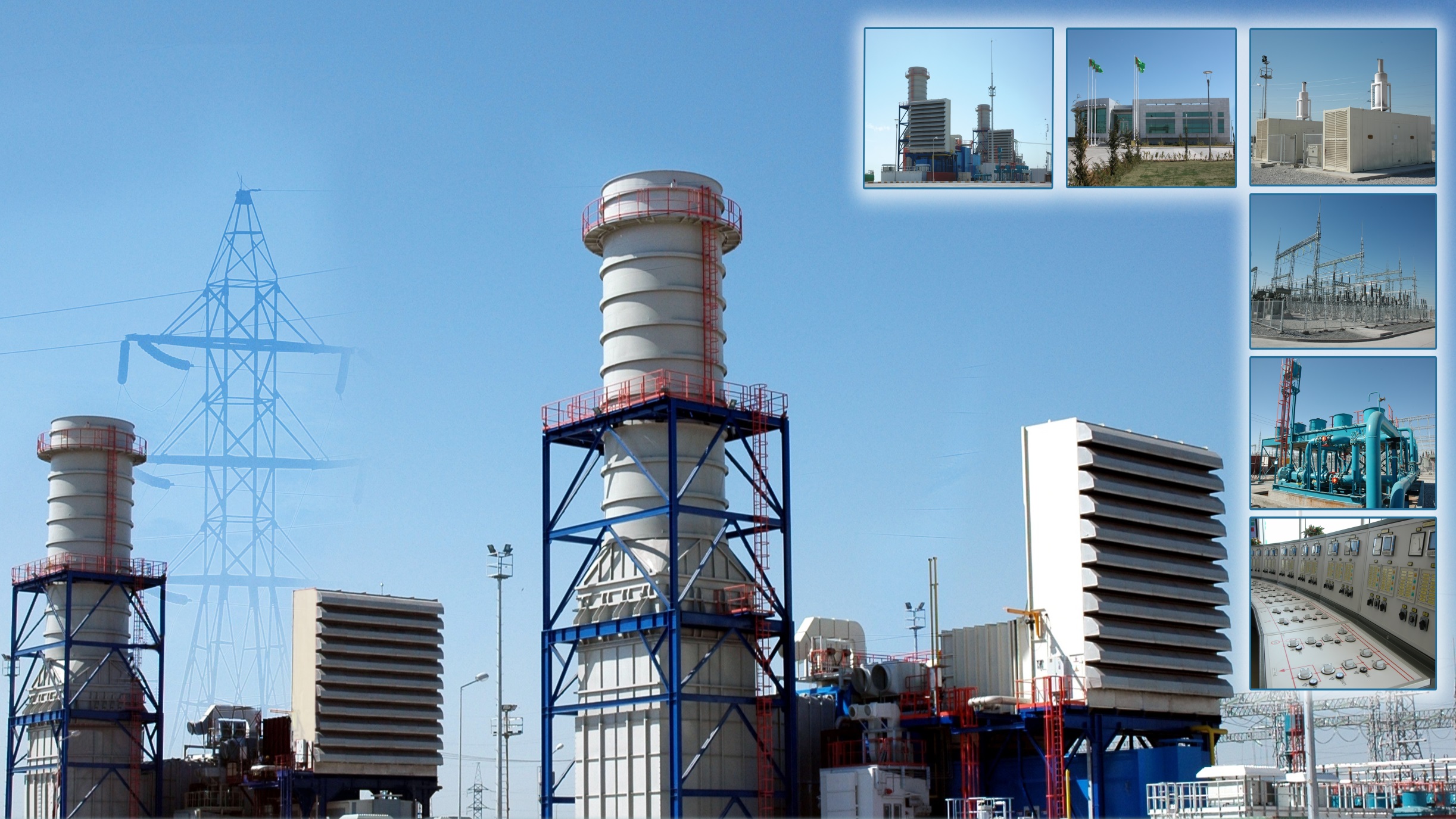 Power sector of Turkmenistan
6500 MW installed capacity
3700 MW local demand
2800 MW available for export
Mary combined cycle power plant
Installed capacity:   1574 MW
Commissioned:        September 2018
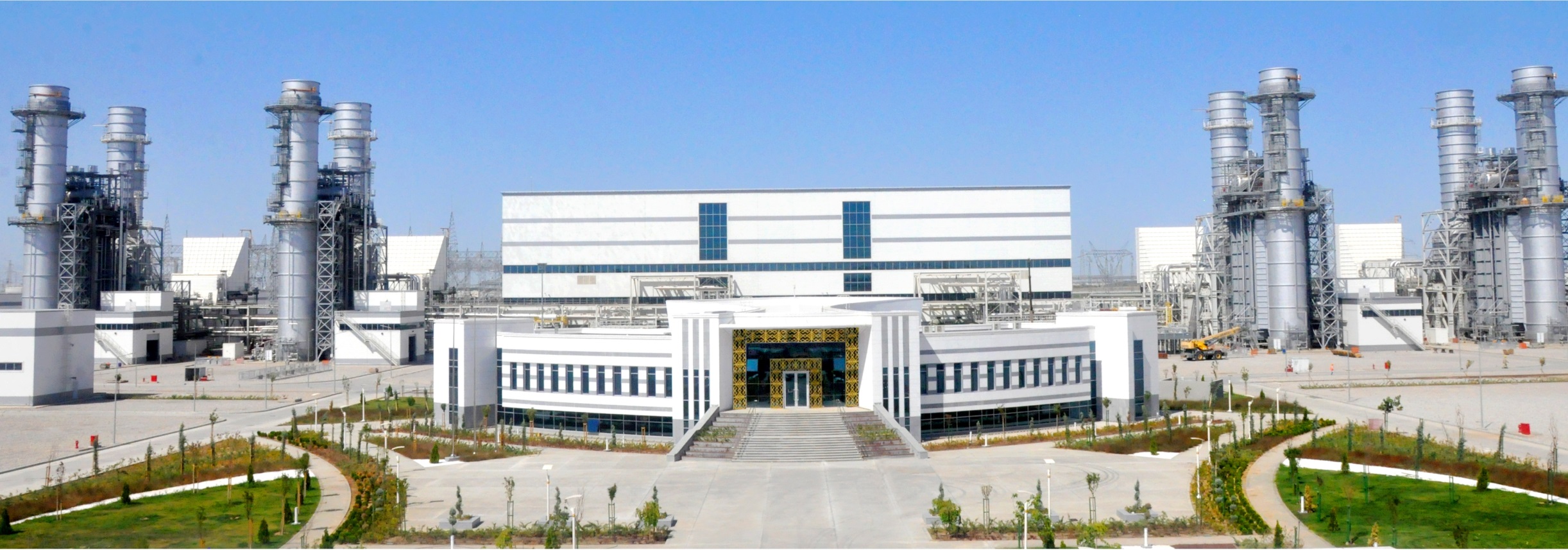 Turkmenistan – Afghanistan – Pakistan 500 kV power transmission line
Total length: 1150 km

Capacity: 2000 MW 
(2 lines of 500 kV)

Completion date: 2020-2021